Estimate & pattern of diseases
Unit-1
By- Dr. Sonam Bhatt
Assistant Professor
VMD
BASU PATNA
Part of epidemiology 
It is the study and analysis of the distribution (who, when, and where), patterns & determinants of health & disease conditions in defined populations
It is concerned with the frequency and pattern of health events in a population
Measures of disease frequency are used to describe how common an illness (or other health event) is with reference to the size of the population (the population at risk) & a measure of time
Pattern refers to the occurrence of health-related events by time, place, and animal

When a disease occurrence described in terms of clustering in place, time, then the disease occurs in following patterns:

Sporadic
Endemic
Epidemic
Pandemic
Sporadic: When a disease appears only rarely or occasionally  individuals of a given population
Disease occur irregularly or haphazardly
Endemic: Disease which are indigenous to or normally present among the population of an area
Constant presence of disease or infectious agent in a population within a given geographic area or population group
Also refer to the usual or expected frequency of the disease
Outbreak carries the same definition of epidemic, but is often used for a more limited geographic area
Epidemic: Disease is said to be an epidemic if its frequency in a given population during a given time interval is clearly in excess of its expected frequency.
Pandemic: Epidemic that has spread over several countries or continents, usually affecting a large population
Estimate of disease
Prevalence: It measures the number of cases (new + old cases) in a population who have the disease at a given point/period of time 
Point prevalence/ Period prevalence
P= No. of existing cases of disease(new + old)
                         Total population at risk
Incidence: It is the number of new cases that occur in a known population over a specified period of time.
Two essential components of an incidence value are:
1 . the number of new cases
2. the period of time over which the new cases occur
Incidence rate:  Measures the rapidity with which new cases of disease develop over time
I = No. of new cases of disease that occur population during a particular period of time   
                 Total population at risk during same time interval
Mortality rate 

M = number of deaths due to a disease that occur in a population during a particular period of time
Total population
Death rate: it is the total mortality rate for all diseases
Case fatality (CF)  =          Number of deaths
                                       Number of diseased animals
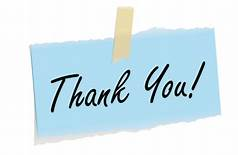